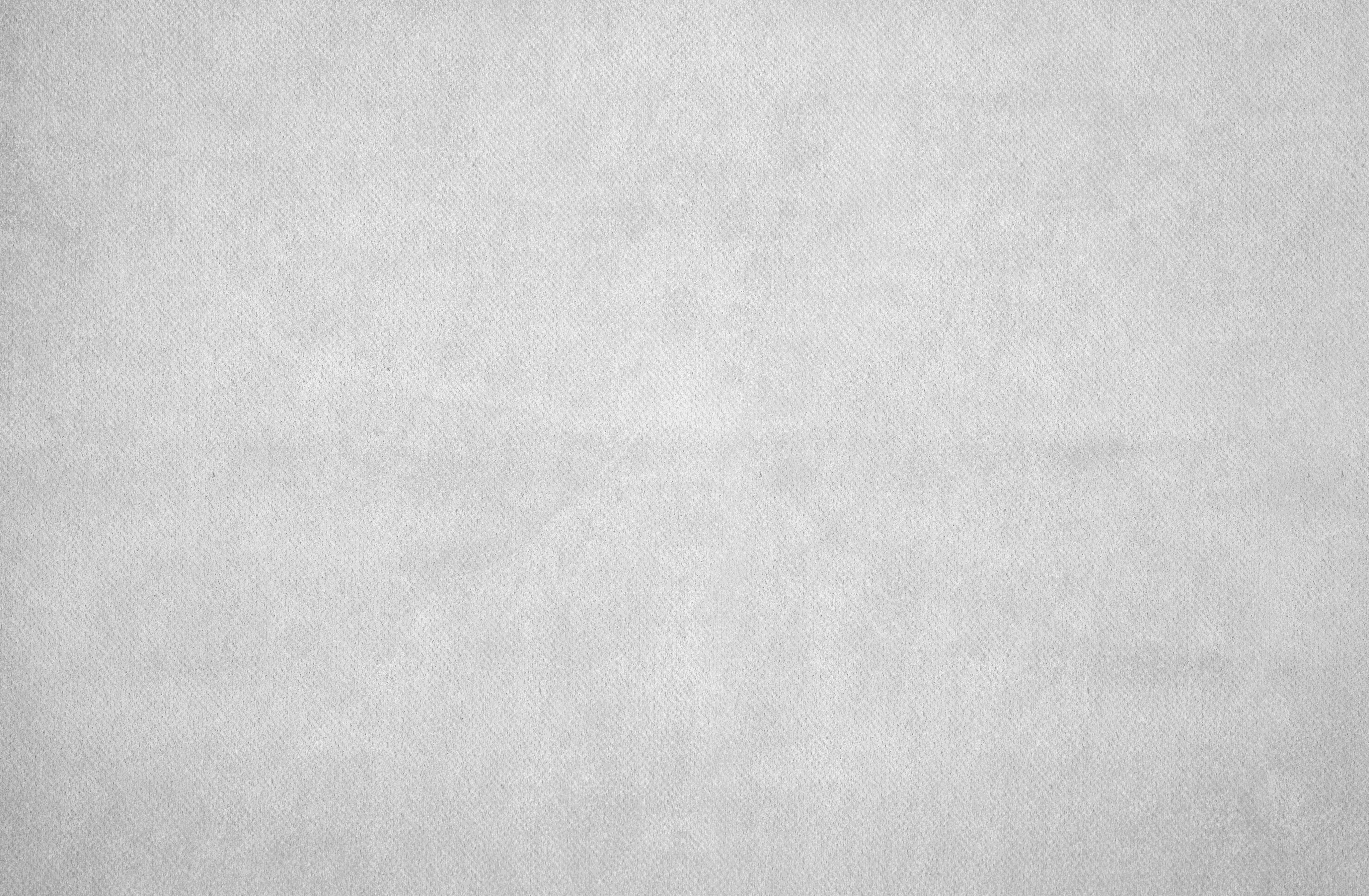 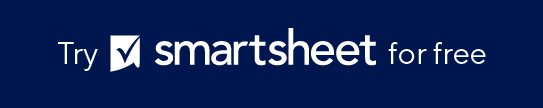 5-Year Strategic Business Plan Template
ORGANIZATION NAME
5-YEAR STRATEGIC PLAN 20XX–20XX